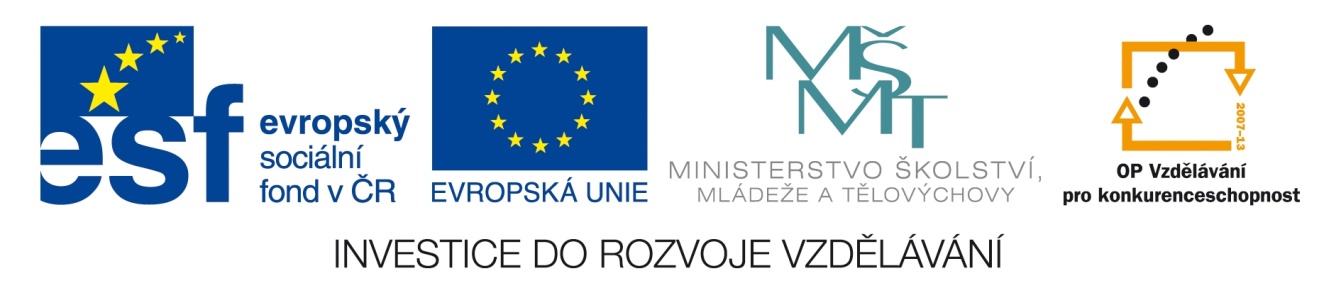 Registrační číslo projektu: CZ.1.07/1.1.38/02.0025
Název projektu: Modernizace výuky na ZŠ Slušovice, Fryšták, Kašava a Velehrad
Tento projekt je spolufinancován z Evropského sociálního fondu a státního rozpočtu České republiky.
JEŠTĚŘI
Př_111_Obratlovci_Ještěři

Autor: Mgr. Hana Krajčová

Škola: Základní škola Fryšták, okres Zlín
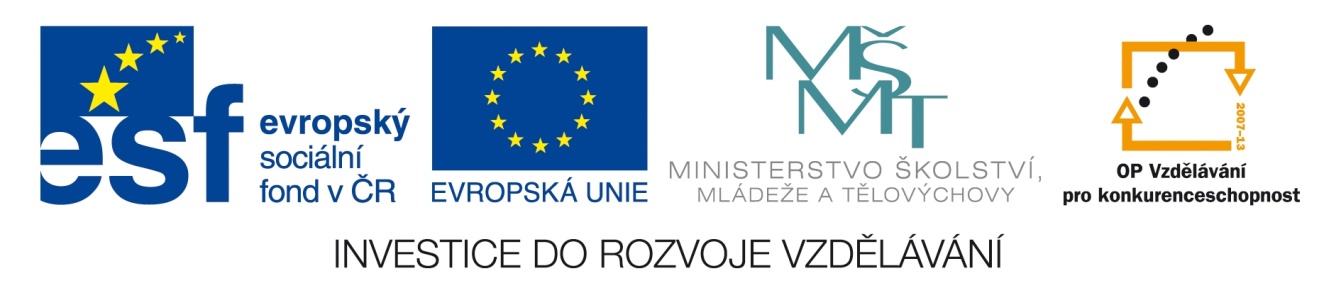 Anotace:
Digitální učební materiál je určen pro opakování, upevňování a rozšiřování, seznámení, procvičování, srovnávání, … 
Materiál rozvíjí, podporuje, prověřuje, vysvětluje, …
Je určen pro předmět ……. a ročník ………
Tento materiál vznikl jako doplňující materiál k učebnici: …přesná citace učebnice, včetně ISBN (dle generator.citace.com)
Tento digitální učební materiál je určen pro předmět přírodopis, 7.ročník.
 Je zaměřen na opakování znaků a zástupců třídy plazů – řádu šupinatí  
     (ještěři). Učivo je upevňováno formou několika otázek.
 Materiál vznikal ze zápisů autorky, která vycházela z učebnice: Černík,V., 
     Hamerská, M., Martinec, Z., Vaněk, J. Přírodopis 7: Zoologie a botanika  
     pro základní školy. 1. vyd. Praha: SPN, 2008, ISBN 978-807-2353-873
Znaky:
proměnlivá teplota těla 
kůže suchá, šupinovitá – odlupování po částech
v ústech zoubky nevklíněné v čelistech
dýchání: plícemi 
srdce: 2 předsíně a 2 částečně rozdělené komory
kloaka 
pohyblivá víčka
autotomie = schopnost odvržení ocasu
oplození vnitřní – kožovitá vajíčka zahrabávají
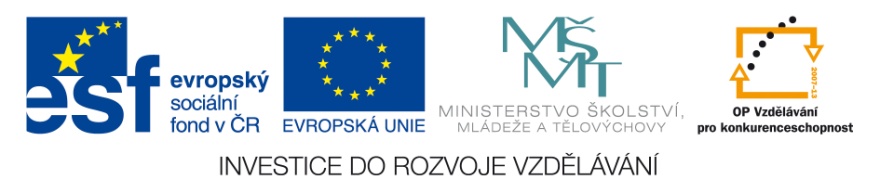 Stavba těla:
HLAVA
TRUP
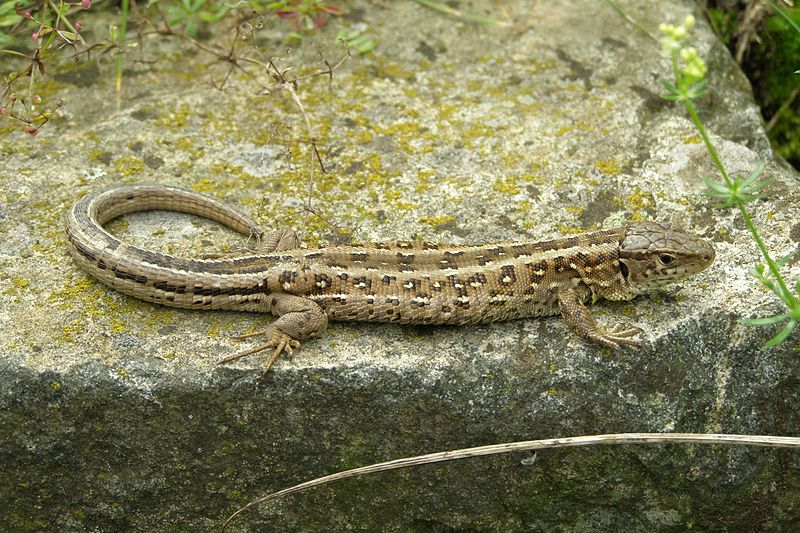 1
OCAS
ZADNÍ KONČETINY
 5 prstů
PŘEDNÍ KONČETINY
 5 prstů
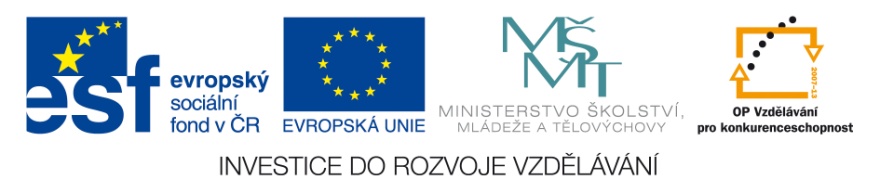 Ještěrky  v  ČR:
Ještěrka  obecná
Ještěrka  zelená
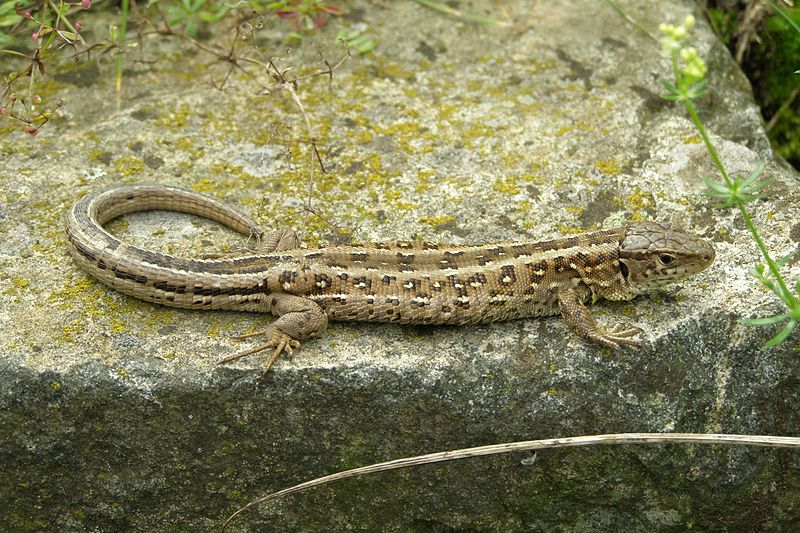 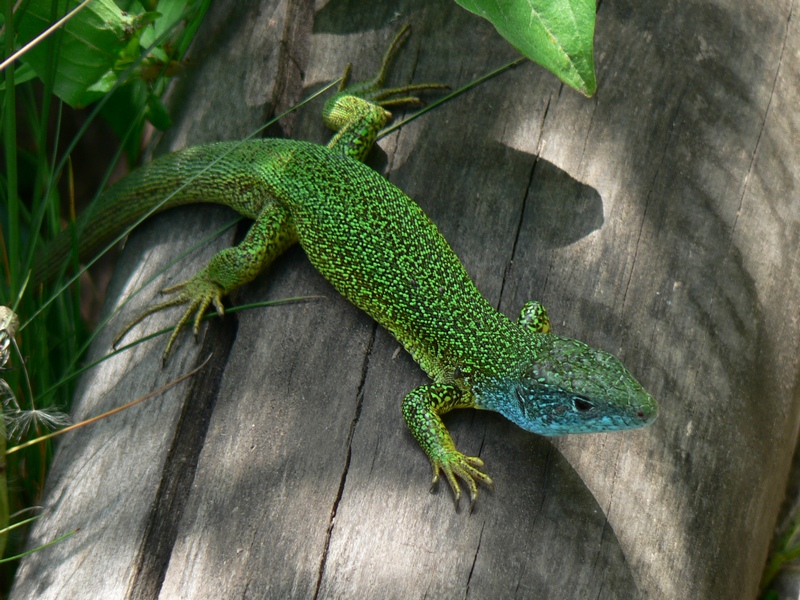 2
3
Ještěrka  živorodá
Slepýš  křehký
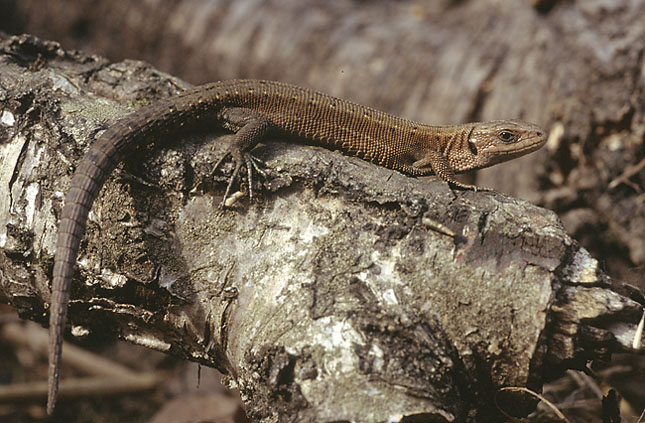 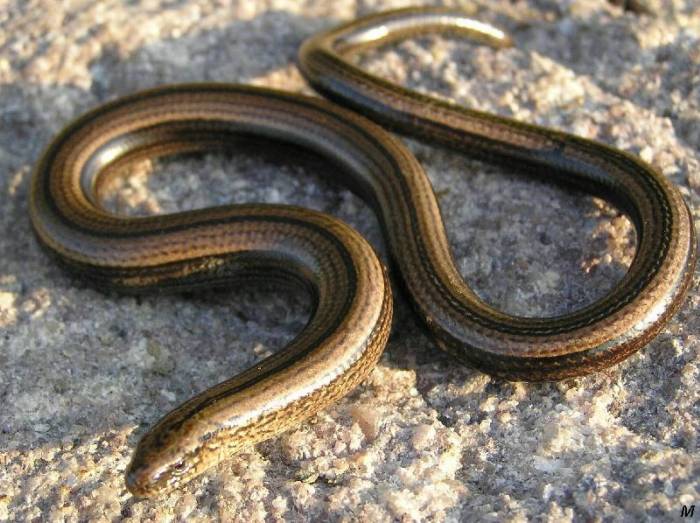 4
5
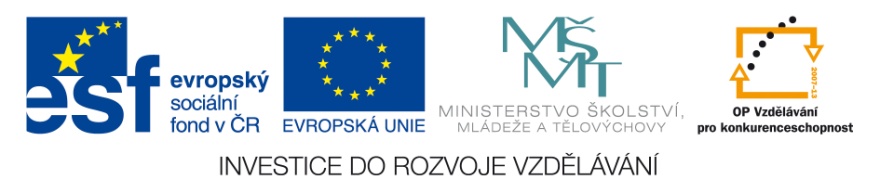 Další  ještěři:
Leguán  zelený
Chameleon  obecný
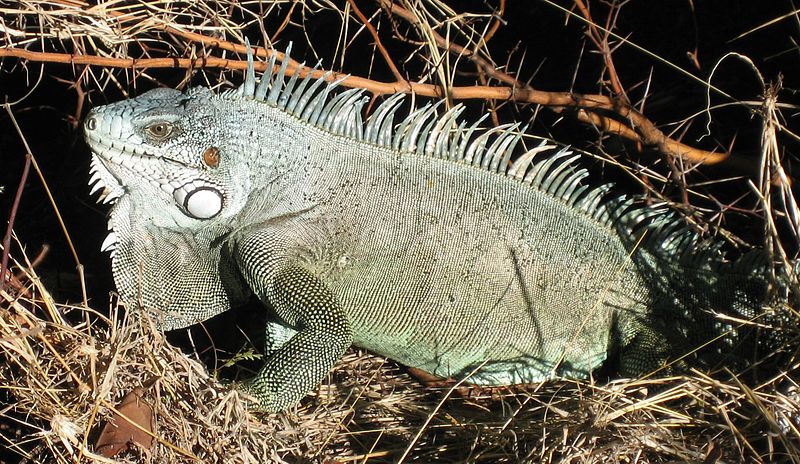 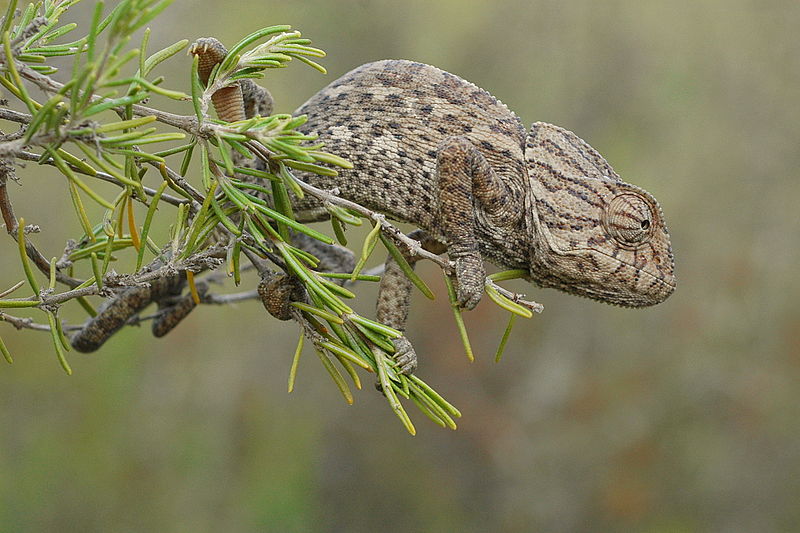 6
7
Varan  komodský
Agama  límcová
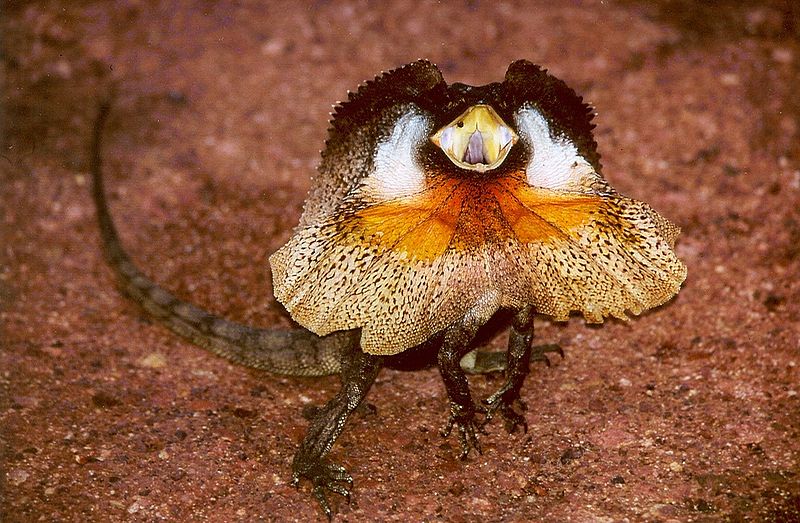 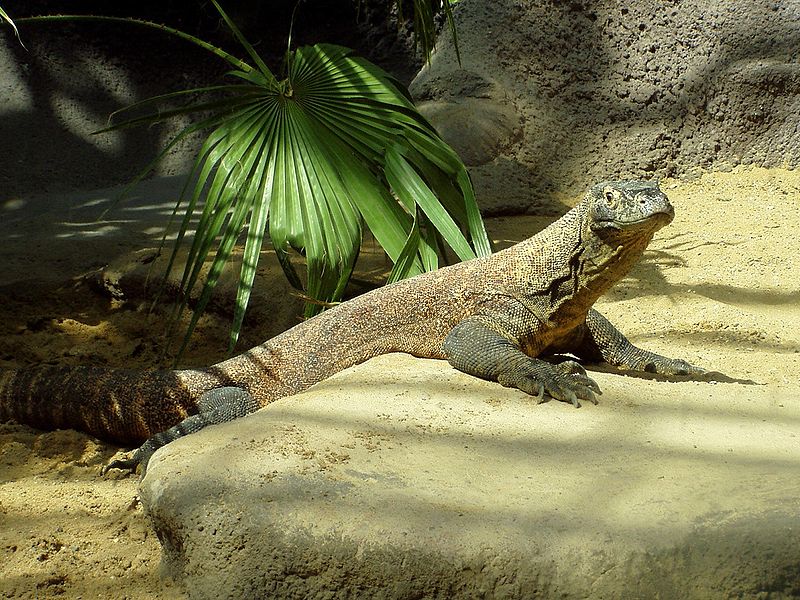 8
9
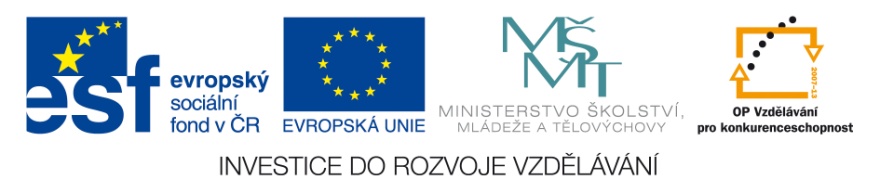 Co  je  autotomie?


způsob rozmnožování

dýchání  pod  vodou

odvržení  ocasu
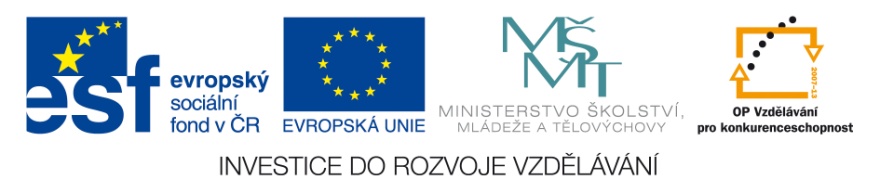 Ještěři  při  růstu:


pokožku nesvlékají

pokožku svlékají po částech

svlékají celou pokožku
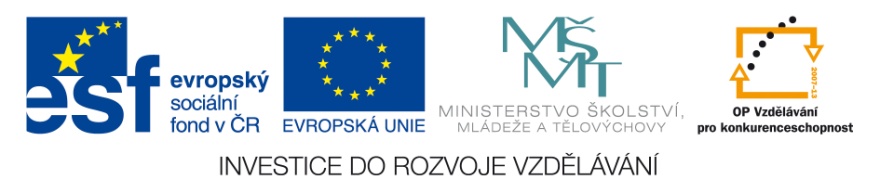 Schopnost  barvoměny  má:


varan  komodský

chameleon  obecný

leguán  zelený
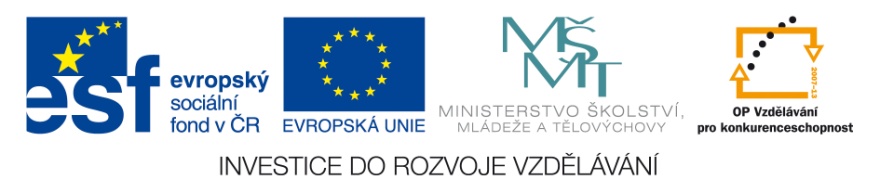 10
Toto je:	a) ještěrka  zelená
				b) ještěrka  živorodá
				c) ještěrka  obecná
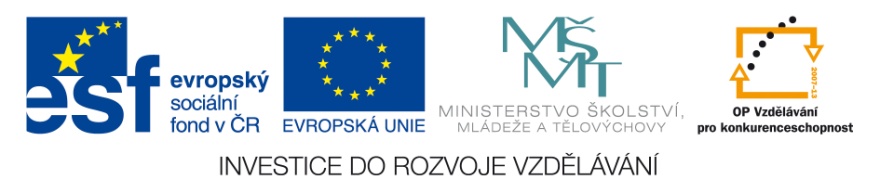 11
Toto je:	a) varan  komodský
				b) agama  límcová
				c) leguán
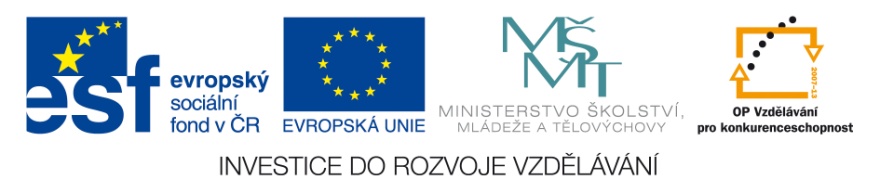 Výborně!
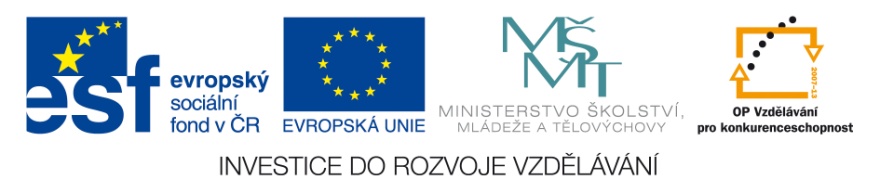 Zdroje použité dne 4. 1. 2013:
Jaszczurka.jpg. In: Wikipedia: the free encyclopedia [online]. San Francisco (CA): Wikimedia Foundation, 2001-, 15. 10. 2011, 11:37 [cit. 2013-01-04]. Dostupné z: http://commons.wikimedia.org/wiki/File:Jaszczurka.jpg?uselang=cs

Jaszczurka.jpg. In: Wikipedia: the free encyclopedia [online]. San Francisco (CA): Wikimedia Foundation, 2001-, 15. 10. 2011, 11:37 [cit. 2013-01-04]. Dostupné z: http://commons.wikimedia.org/wiki/File:Jaszczurka.jpg?uselang=cs

JesterkaZelena.jpg. In: Wikipedia: the free encyclopedia [online]. San Francisco (CA): Wikimedia Foundation, 2001-, 23. 10. 2008, 14:58 [cit. 2013-01-04]. Dostupné z: http://cs.wikipedia.org/wiki/Soubor:JesterkaZelena.jpg

Lacerta vivipara 2 hen (Marek Szczepanek).jpg. In: Wikipedia: the free encyclopedia [online]. San Francisco (CA): Wikimedia Foundation, 2001-, 14. 4. 2005, 09:59 [cit. 2013-01-04]. Dostupné z: http://cs.wikipedia.org/wiki/Soubor:Lacerta_vivipara_2_hen_(Marek_Szczepanek).jpg

Anguidae.jpg. In: Wikipedia: the free encyclopedia [online]. San Francisco (CA): Wikimedia Foundation, 2001-, 5. 12. 2004, 21:04 [cit. 2013-01-04]. Dostupné z: http://cs.wikipedia.org/wiki/Soubor:Anguidae.jpg
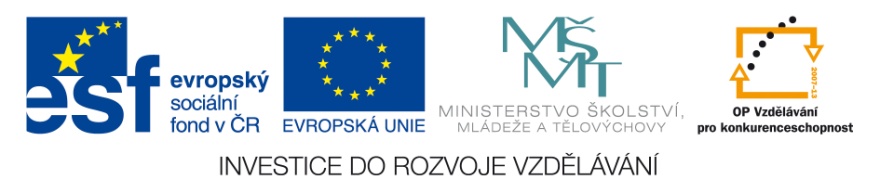 Iguana iguana02.jpg. In: Wikipedia: the free encyclopedia [online]. San Francisco (CA): Wikimedia Foundation, 2001-, 3. 1. 2007, 08:18 [cit. 2013-01-04]. Dostupné z: http://cs.wikipedia.org/wiki/Soubor:Iguana_iguana02.jpg

Chamaeleo chamaeleon iberico.jpg. In: Wikipedia: the free encyclopedia [online]. San Francisco (CA): Wikimedia Foundation, 2001-, 17. 9. 2011, 22:51 [cit. 2013-01-04]. Dostupné z: http://cs.wikipedia.org/wiki/Soubor:Chamaeleo_chamaeleon_iberico.jpg

Chlamydosaurus kingii.jpg. In: Wikipedia: the free encyclopedia [online]. San Francisco (CA): Wikimedia Foundation, 2001-, 19. 5. 2005, 06:58 [cit. 2013-01-04]. Dostupné z: http://cs.wikipedia.org/wiki/Soubor:Chlamydosaurus_kingii.jpg

Varanus komodoensis.jpg. In: Wikipedia: the free encyclopedia [online]. San Francisco (CA): Wikimedia Foundation, 2001-, 16. 8. 2007, 11:49 [cit. 2013-01-04]. Dostupné z: http://cs.wikipedia.org/wiki/Soubor:Varanus_komodoensis.jpg

Jaszczurka.jpg. In: Wikipedia: the free encyclopedia [online]. San Francisco (CA): Wikimedia Foundation, 2001-, 15. 10. 2011, 11:37 [cit. 2013-01-04]. Dostupné z: http://commons.wikimedia.org/wiki/File:Jaszczurka.jpg?uselang=cs

11.   Chlamydosaurus kingii.jpg. In: Wikipedia: the free encyclopedia [online]. San Francisco (CA): Wikimedia Foundation, 2001-, 19. 5. 2005, 06:58 [cit. 2013-01-04]. Dostupné z: http://cs.wikipedia.org/wiki/Soubor:Chlamydosaurus_kingii.jpg
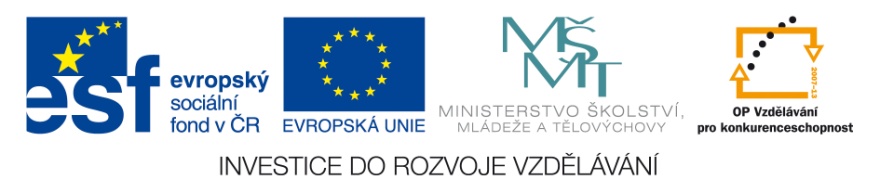